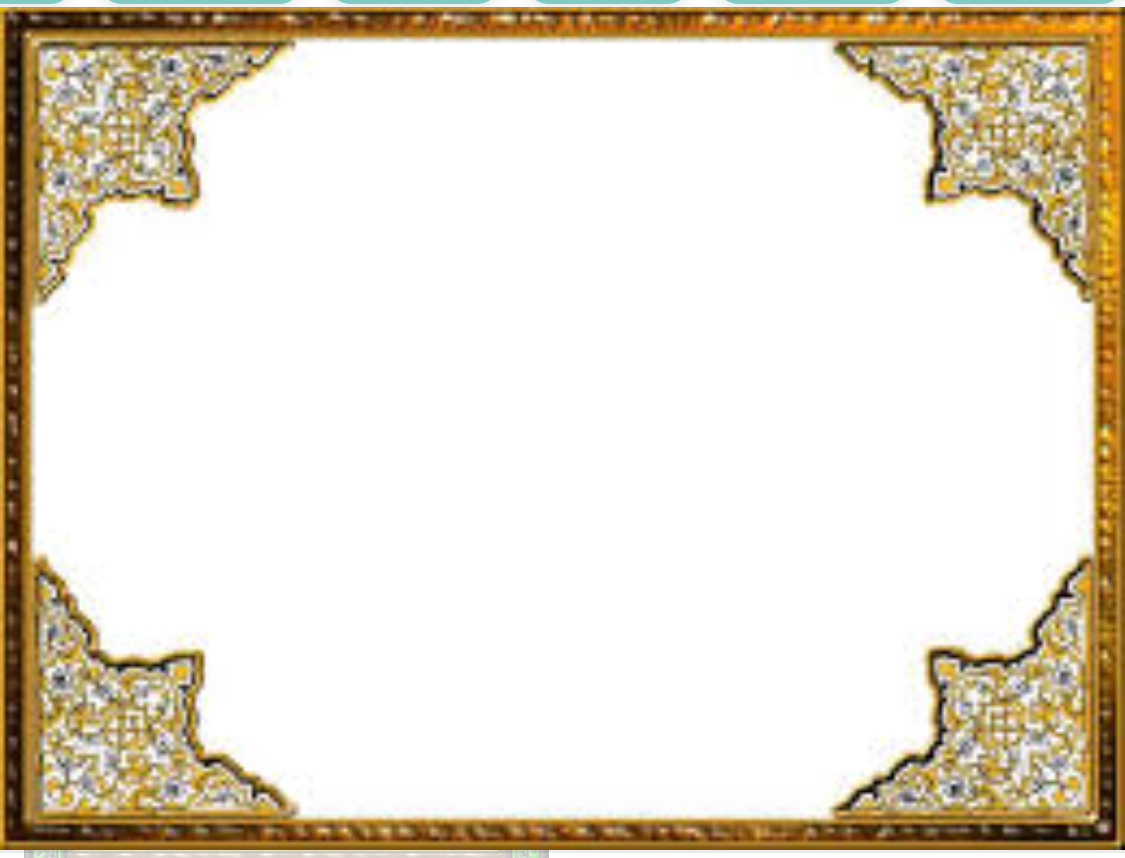 صغيرتي هل تعرفين
ماهو الفجر ومتى وقته ؟
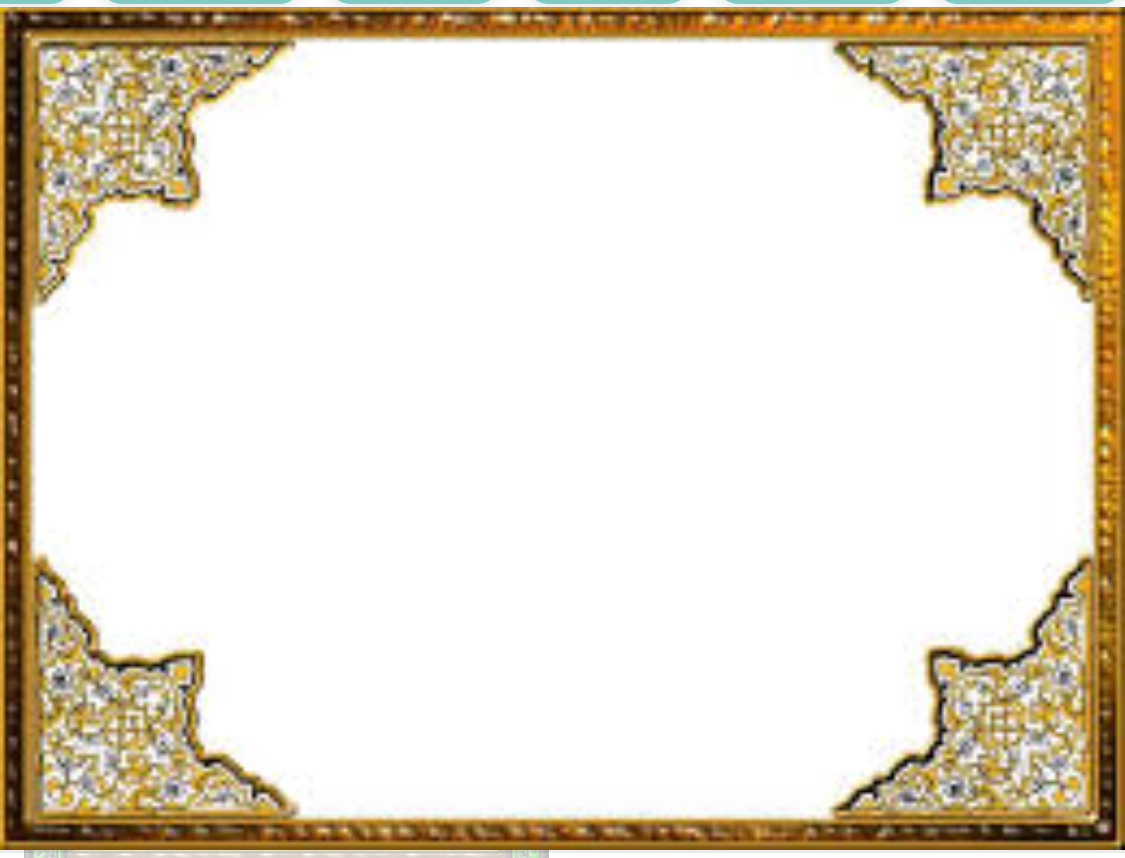 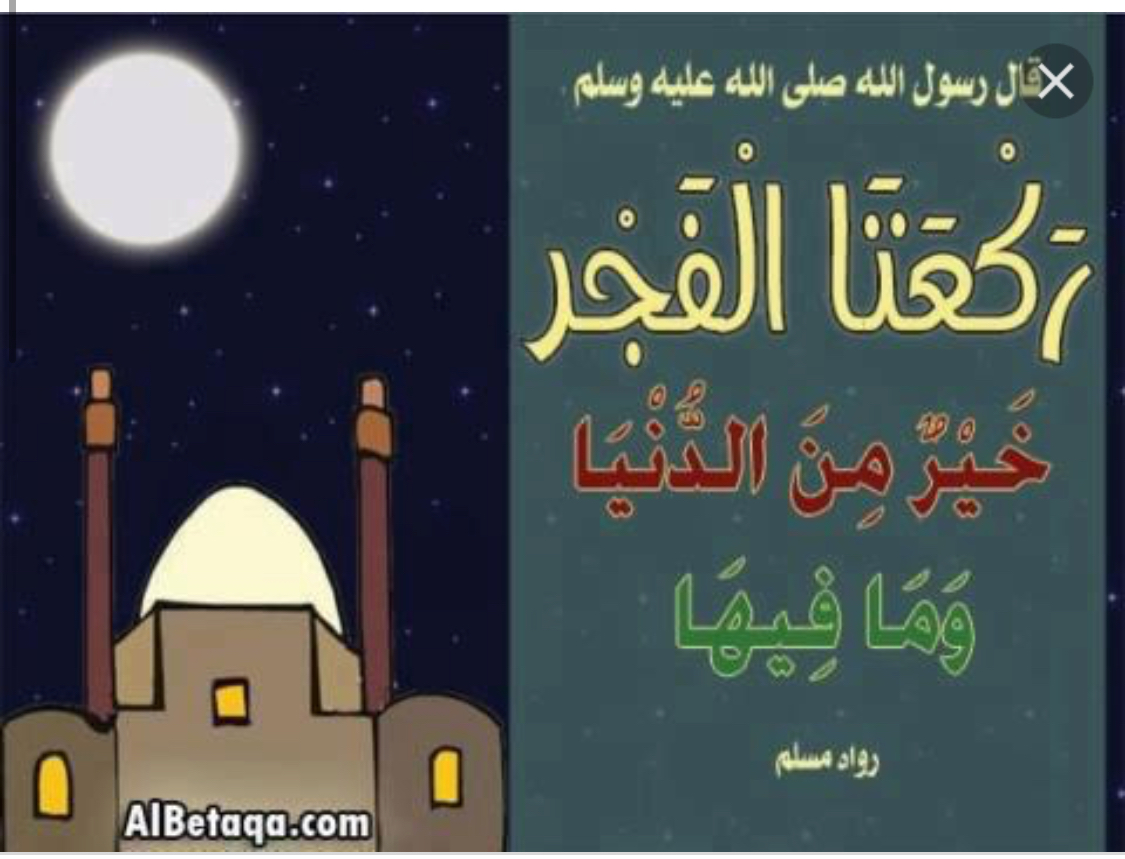 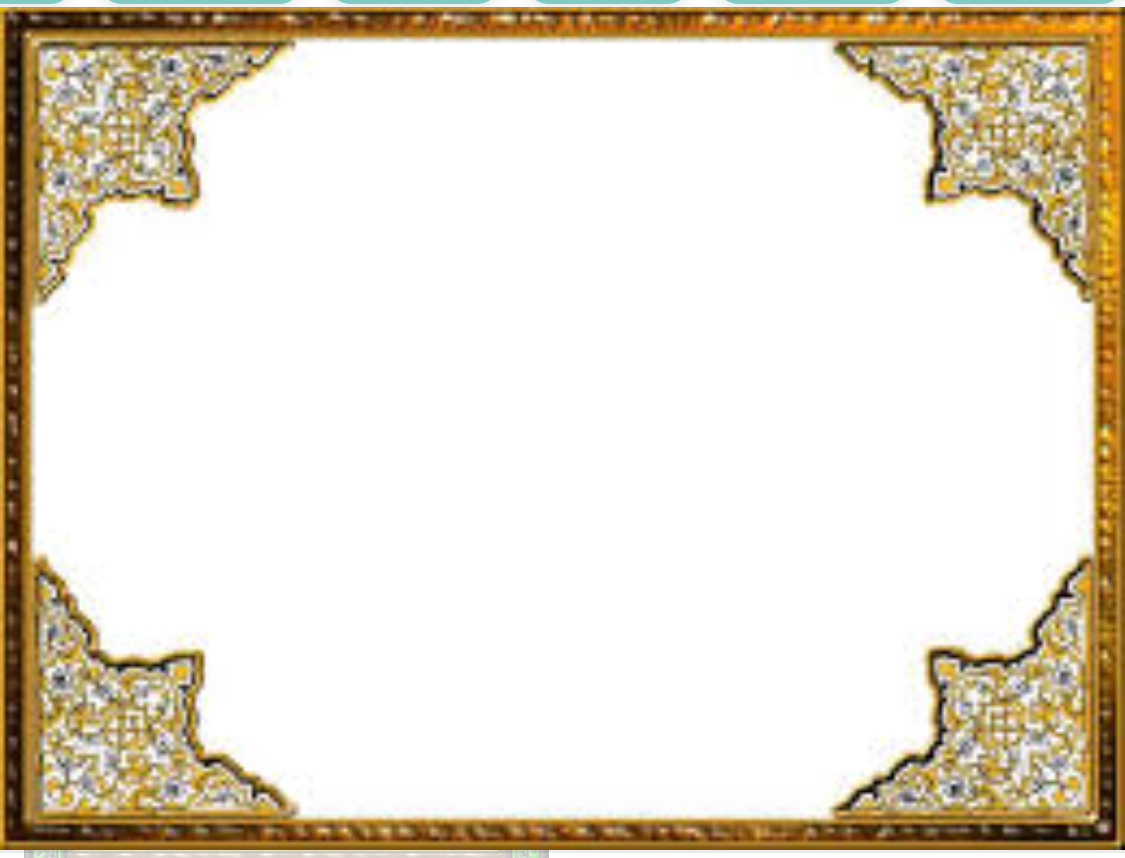 اليوم سنتدارس بإذن الله سورة الفجر
من تذكرنا بآداب التلاوة ؟
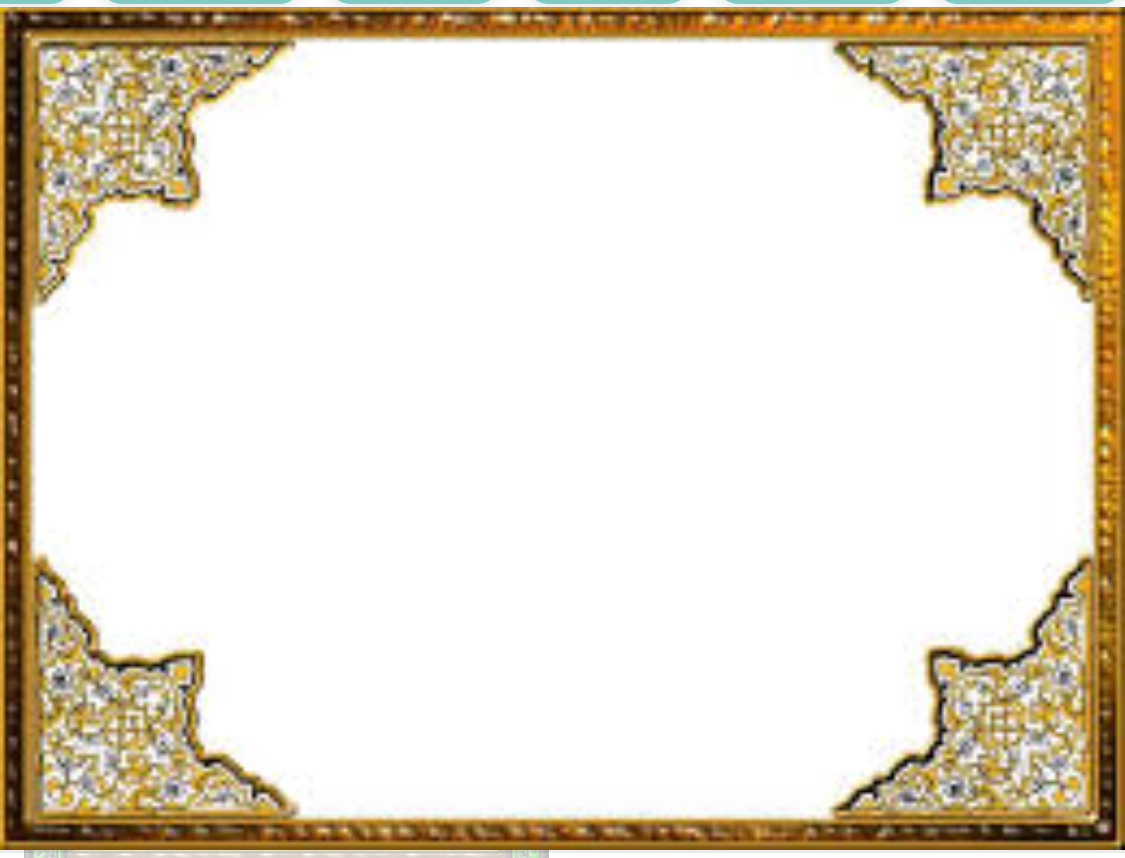 سورة الفجر 
سورة مكية نزلت على النبي 
صلى الله عليه وسلم وهو في مكة 
فيها ذكر قصص بعض  الأقوام السابقين الطاغين المفسدين في البلاد وكيف أهلكهم الله وعاقبهم .
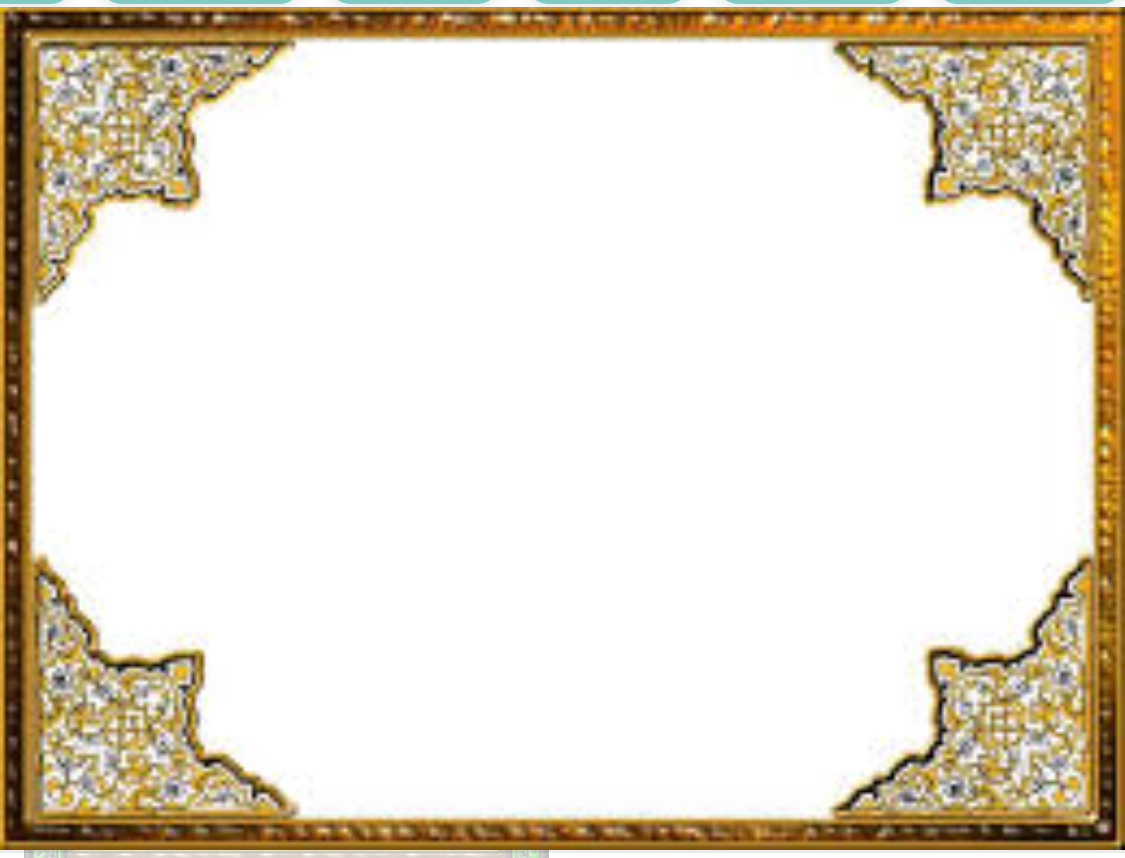 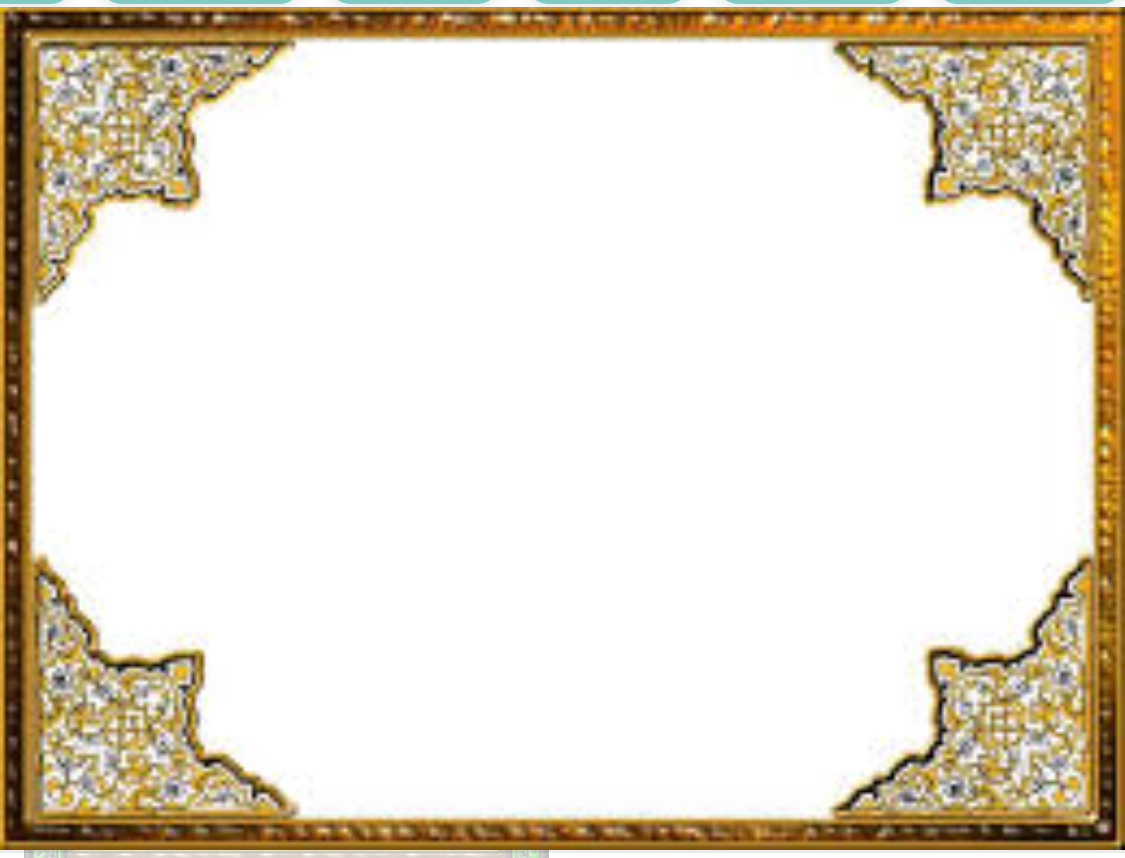 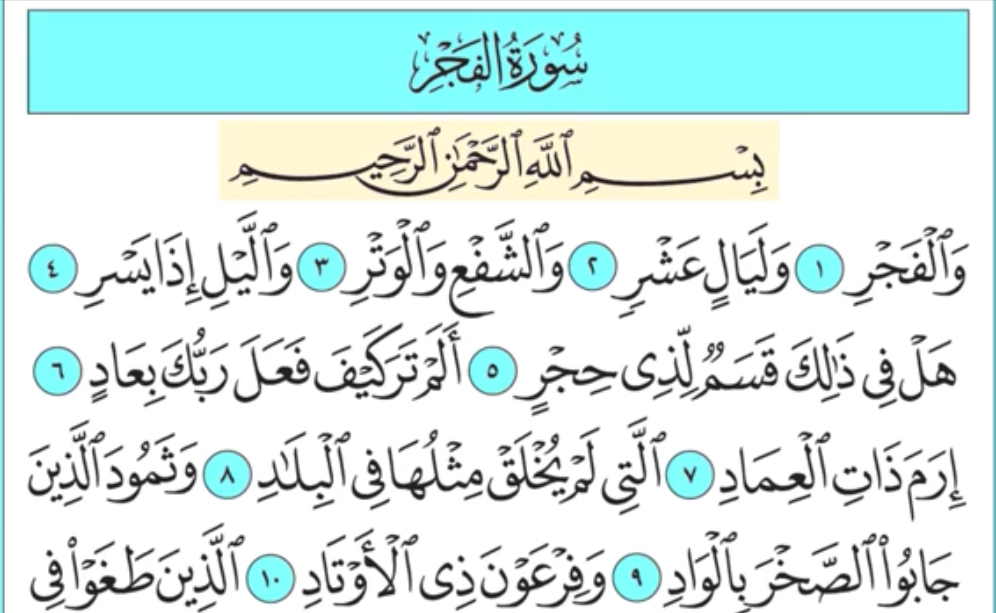 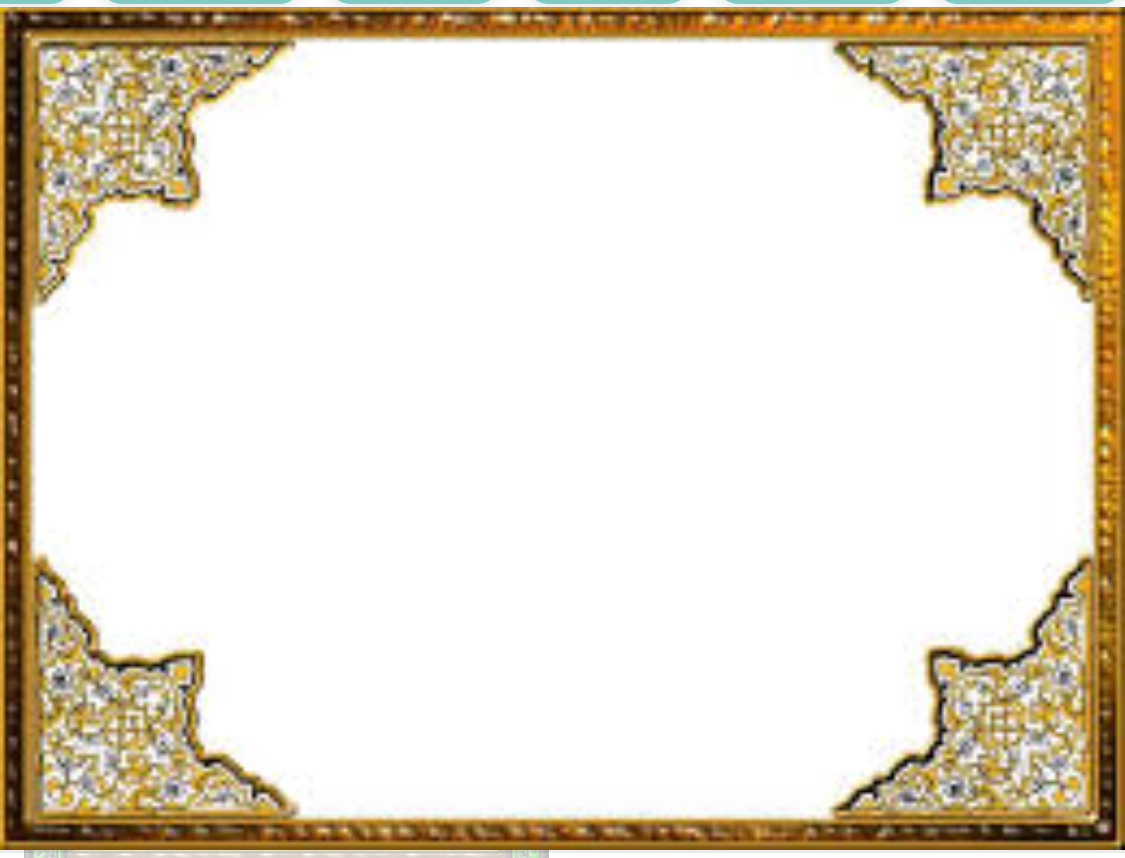 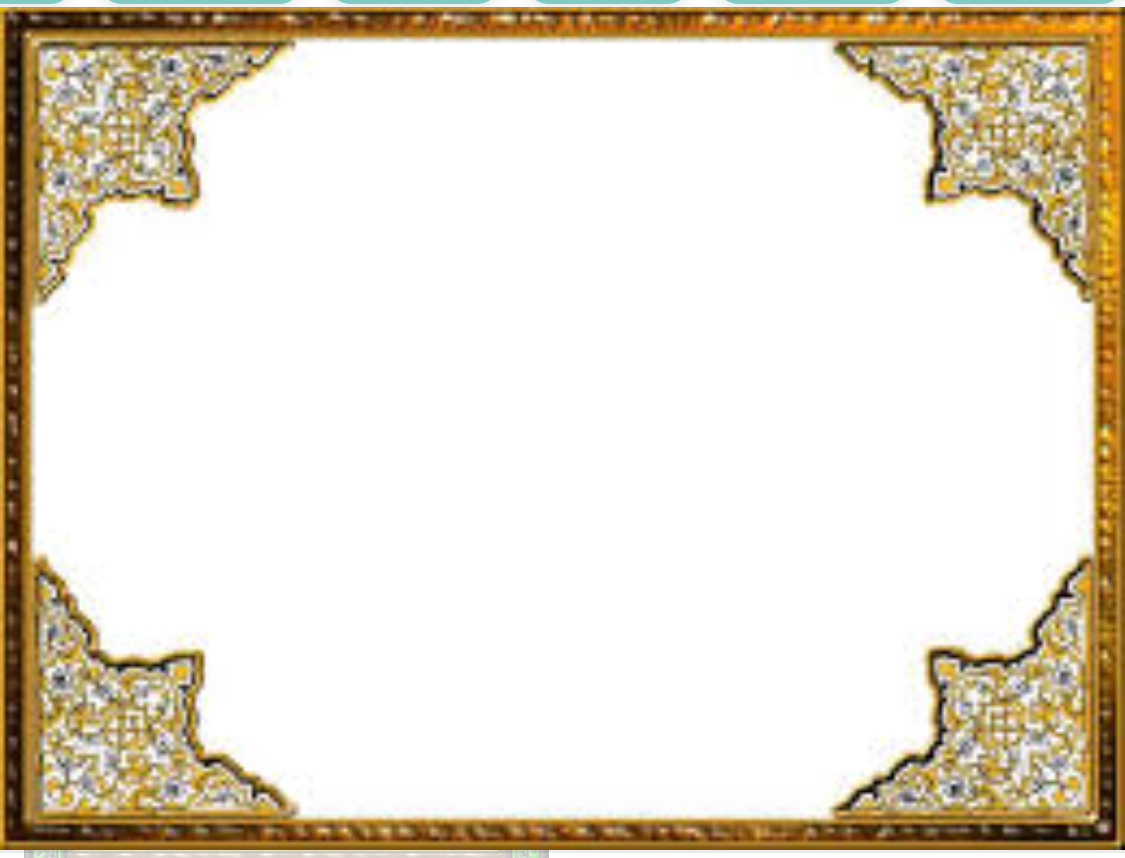 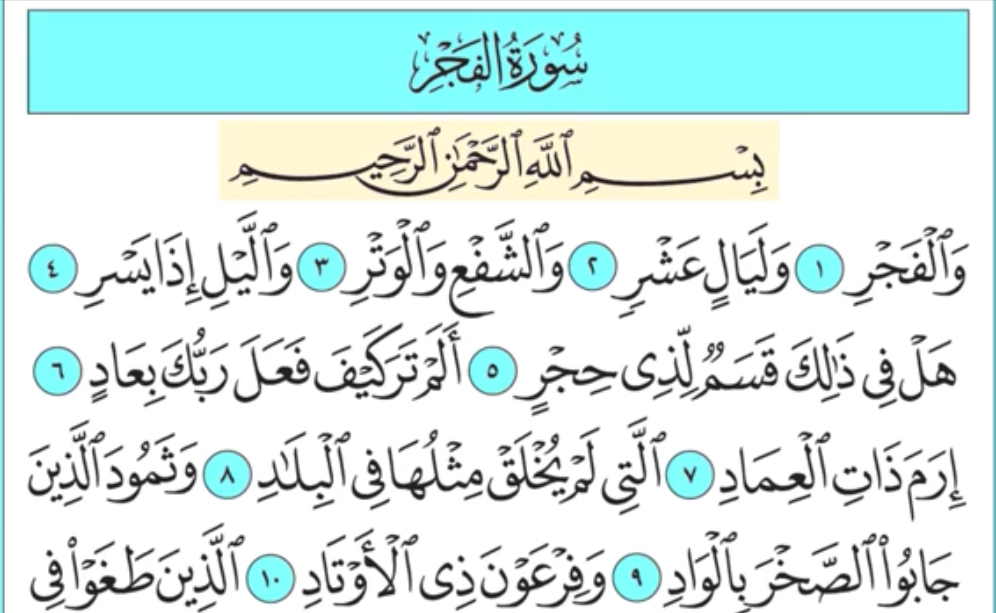 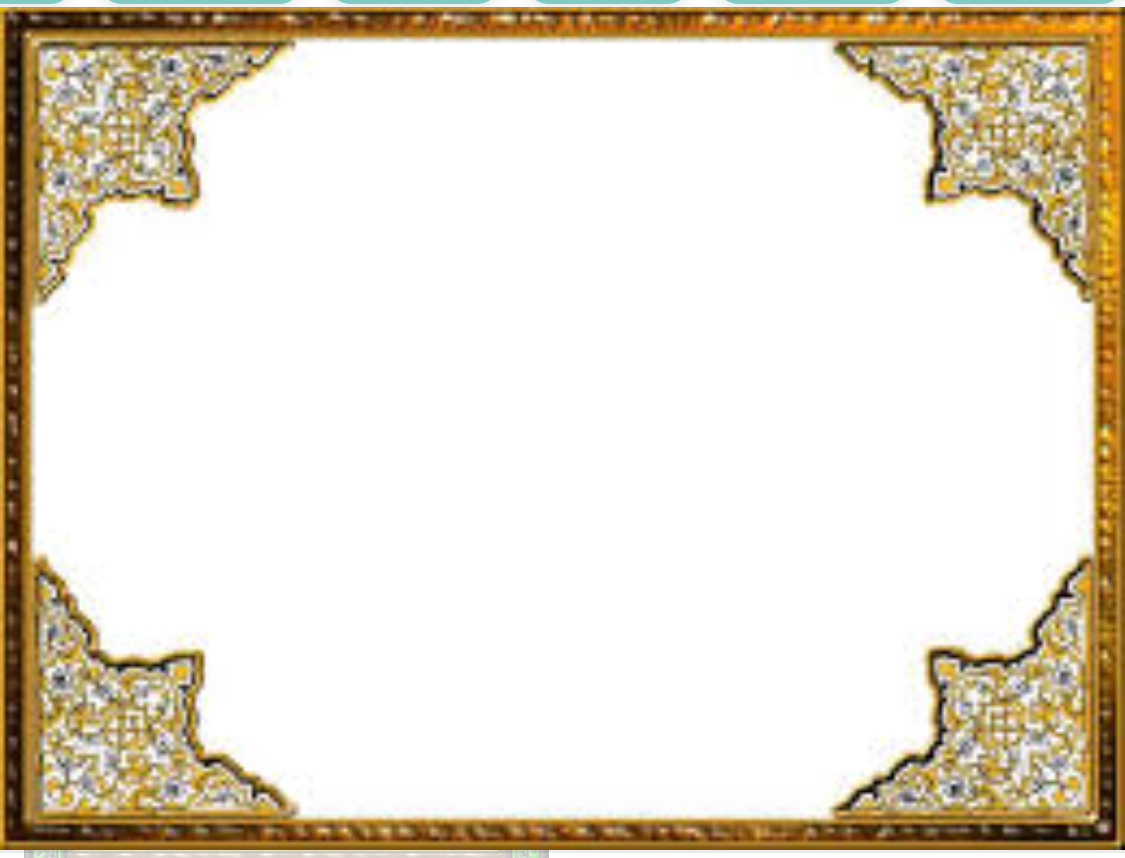 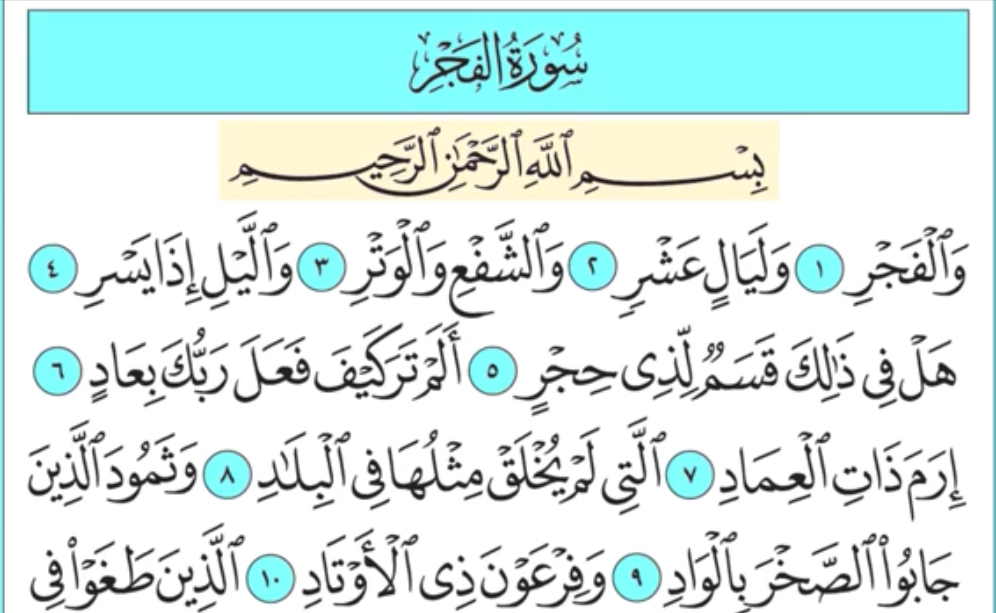 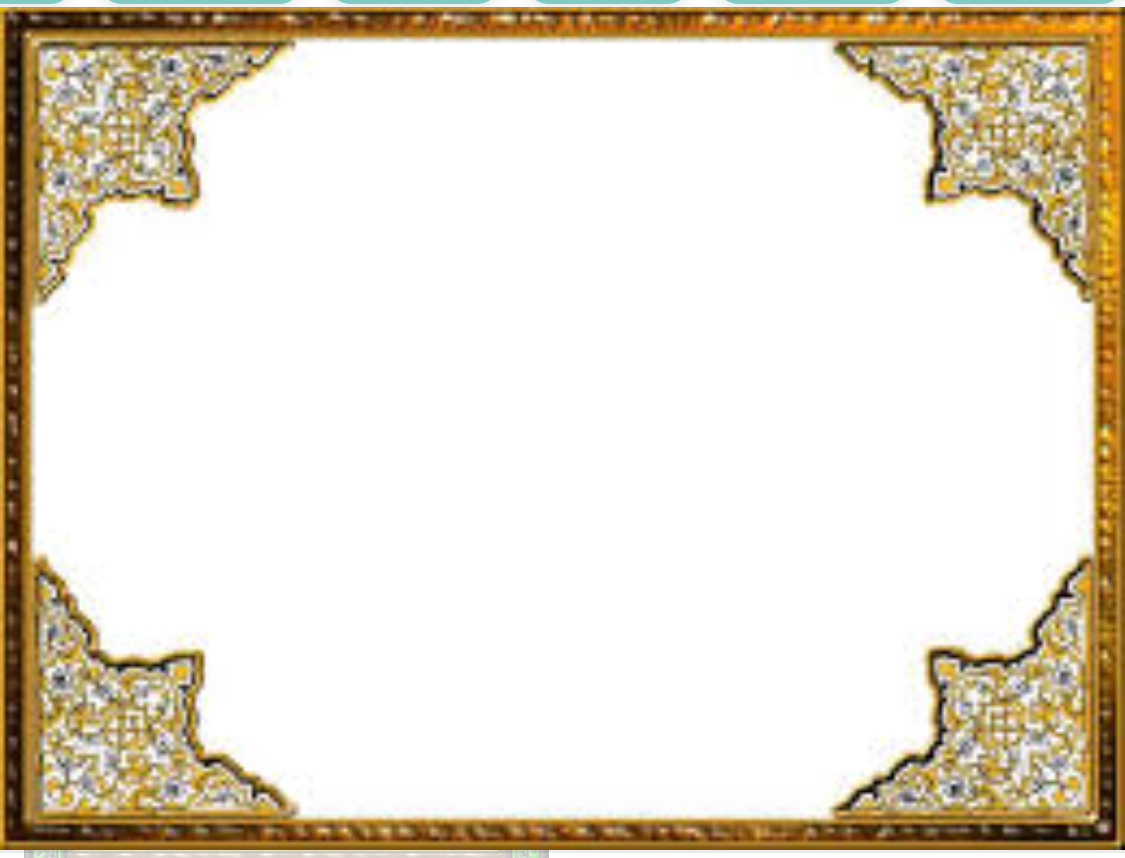 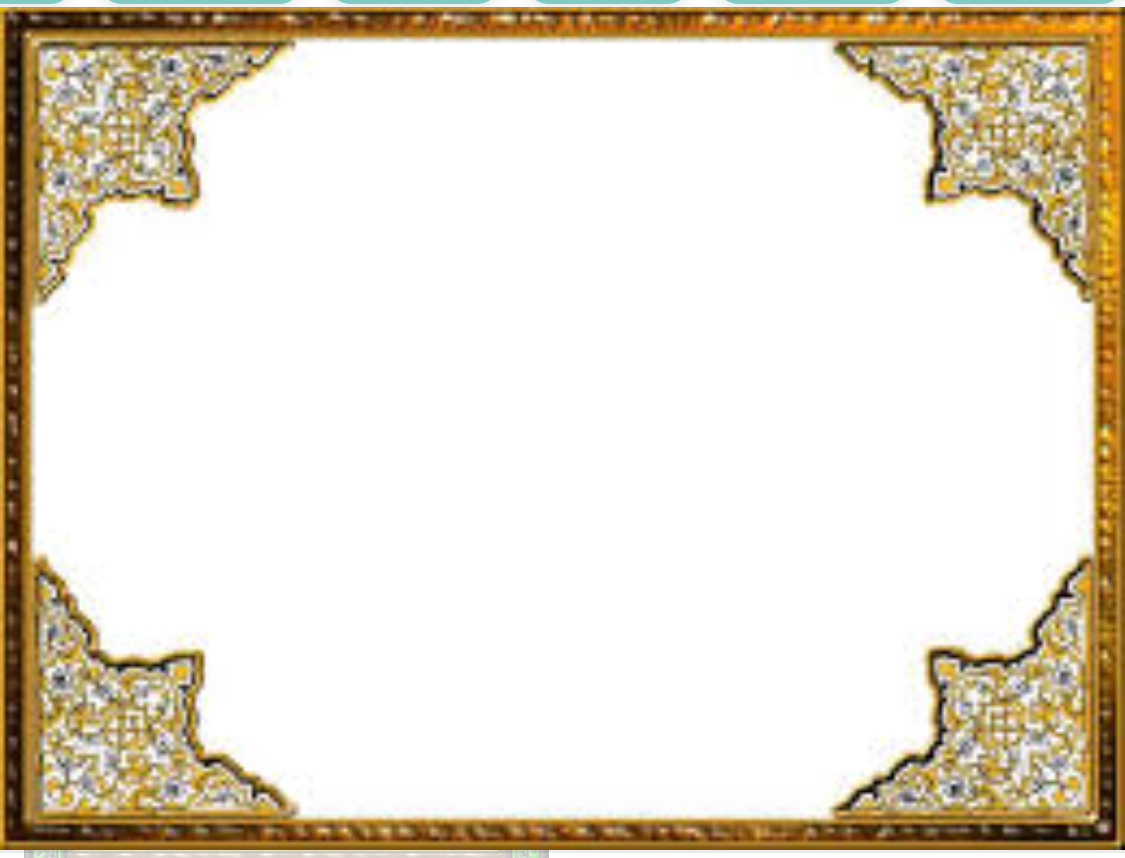 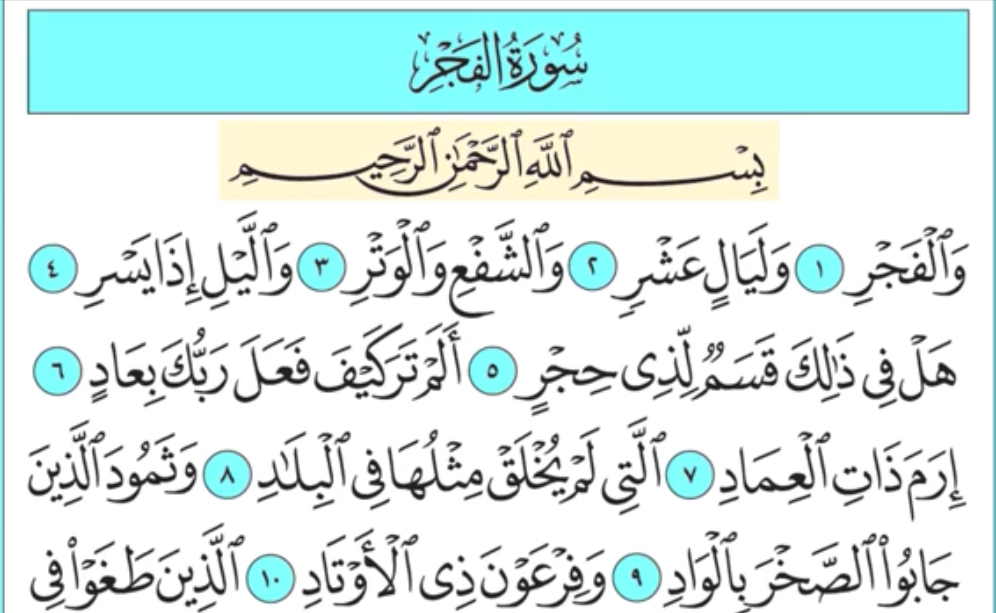 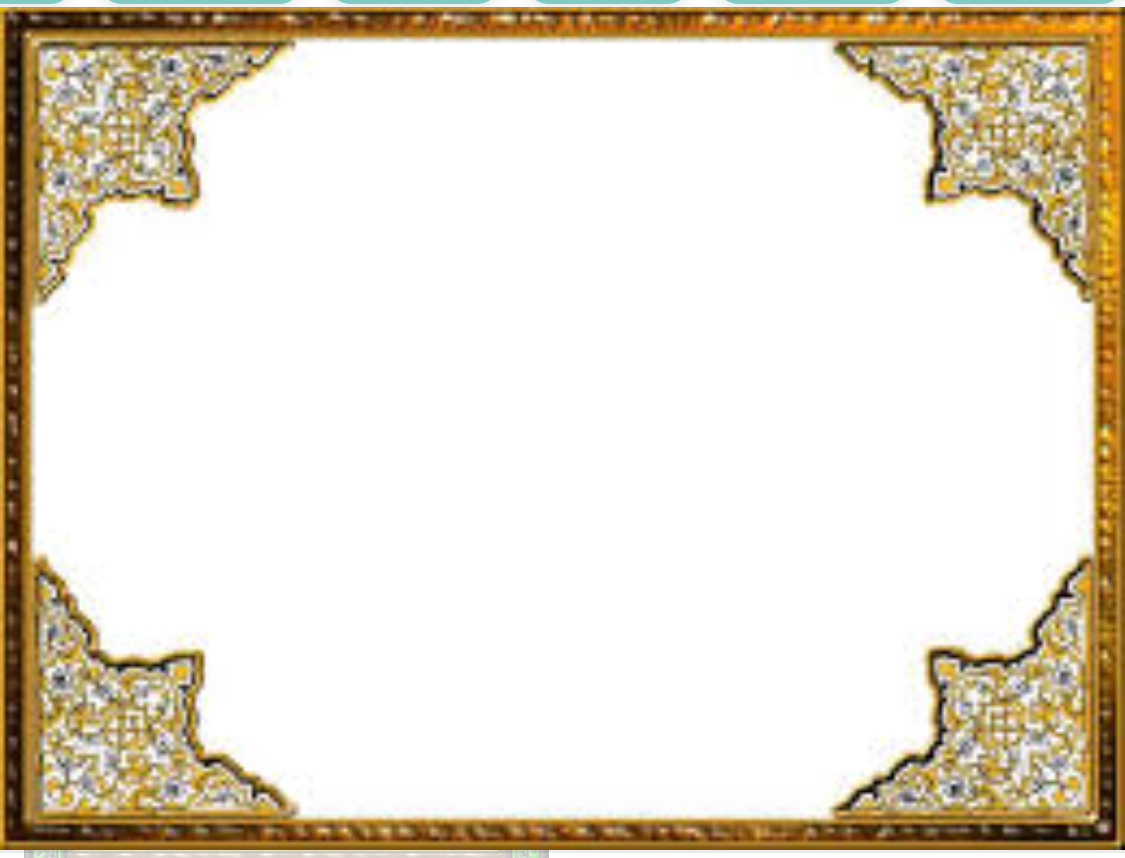 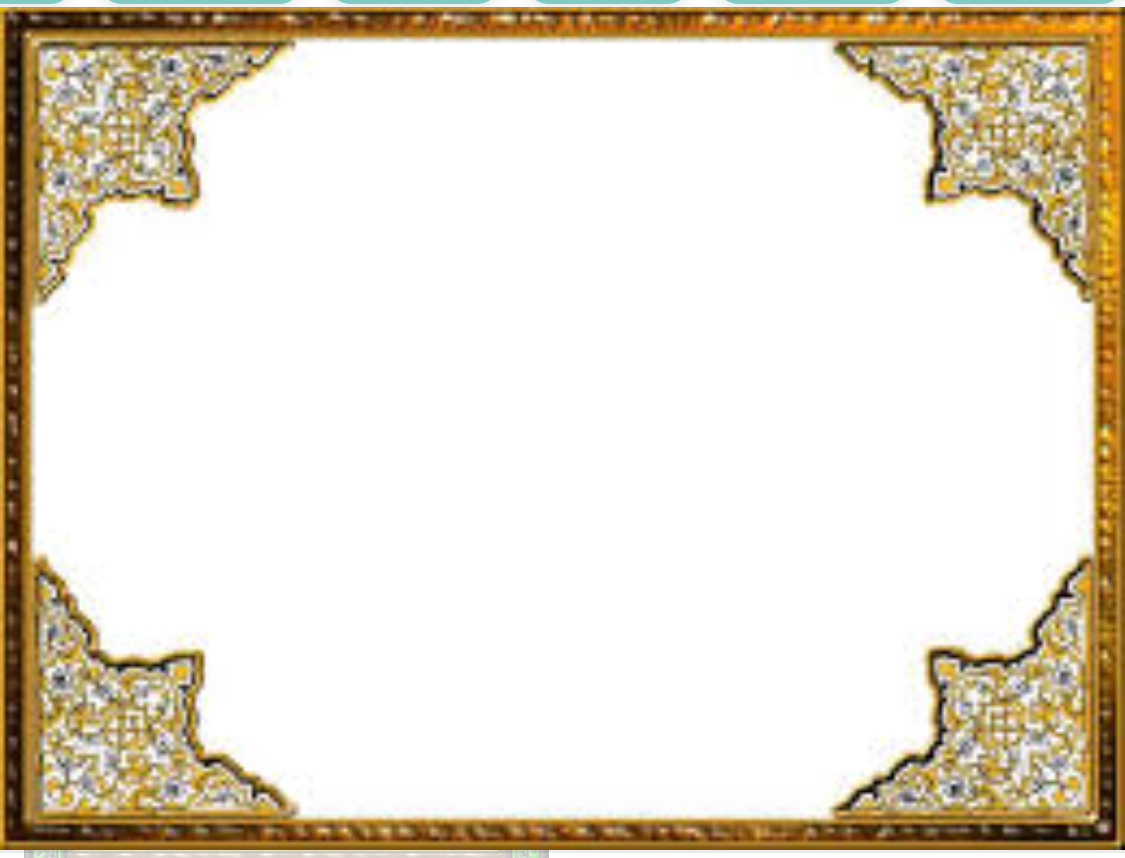 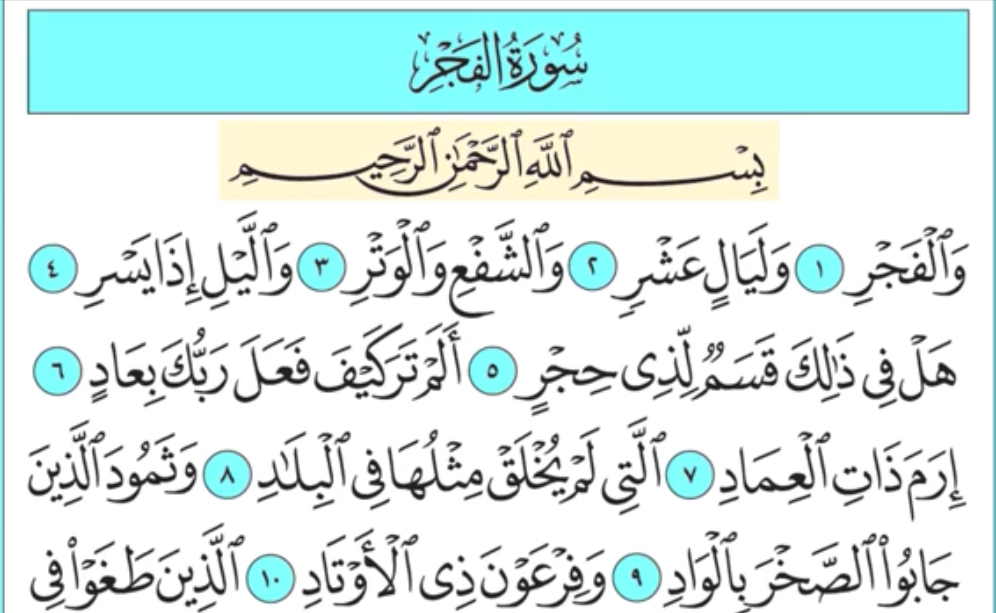 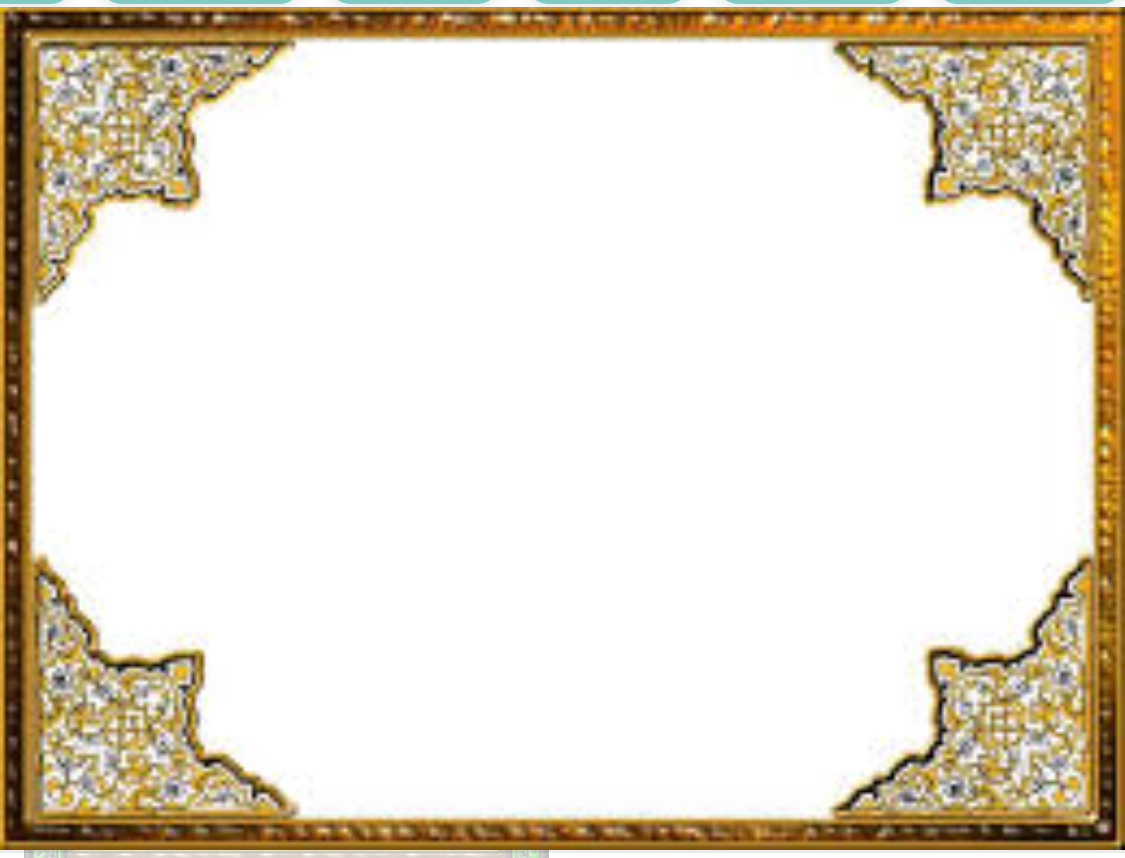 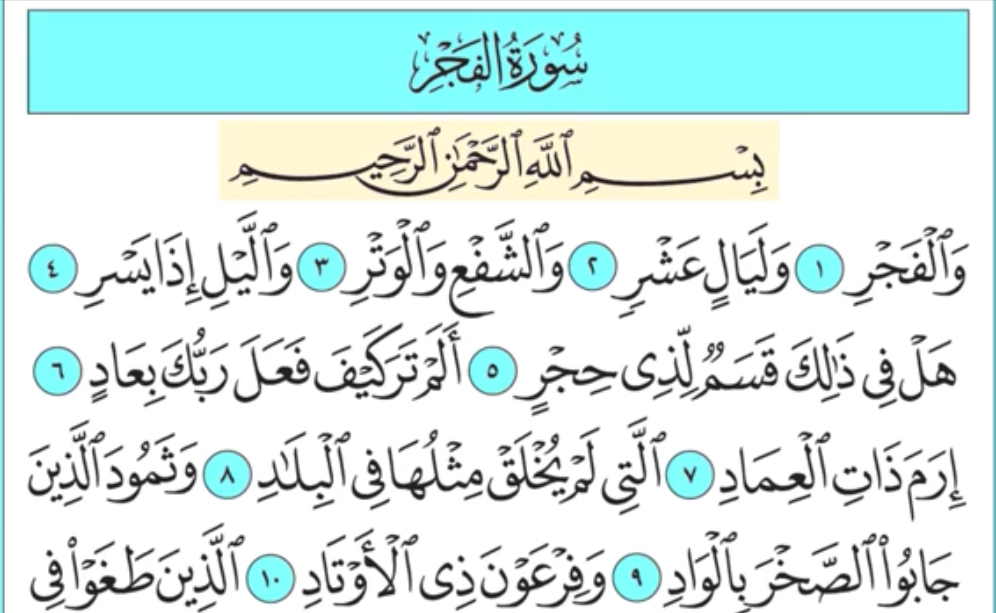 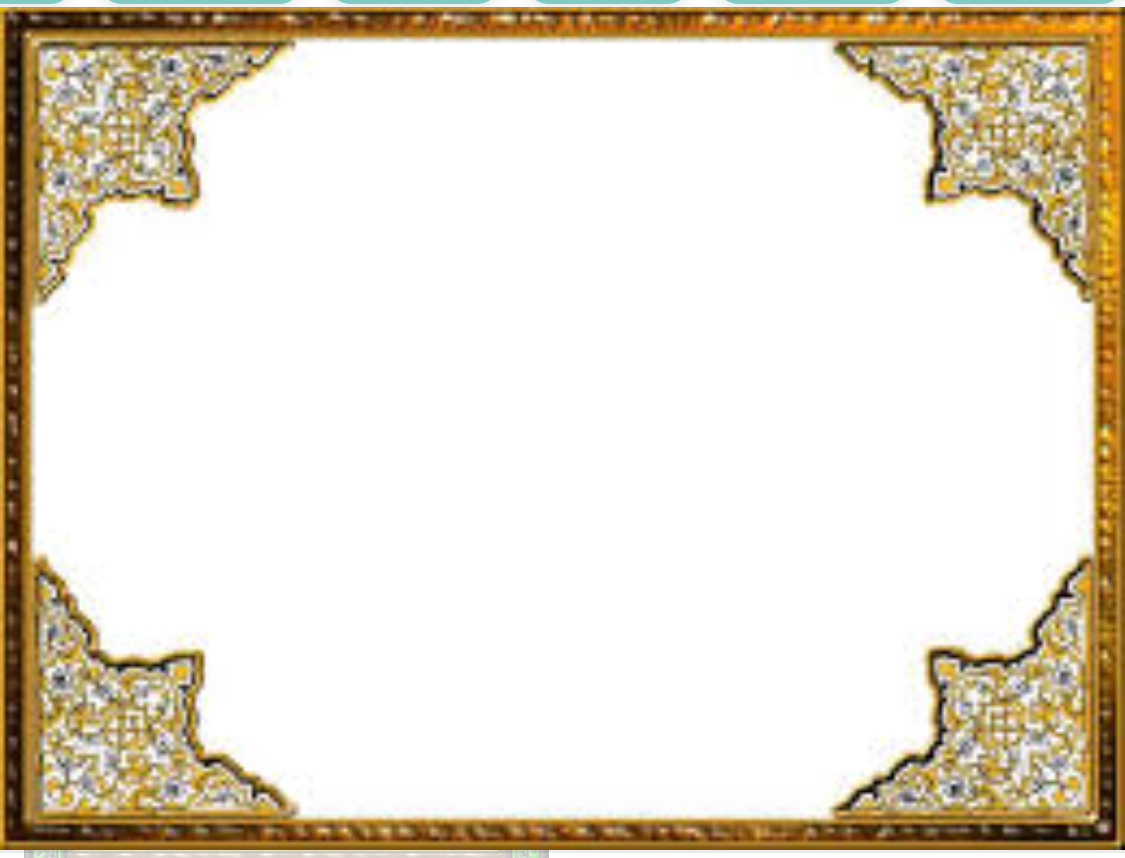 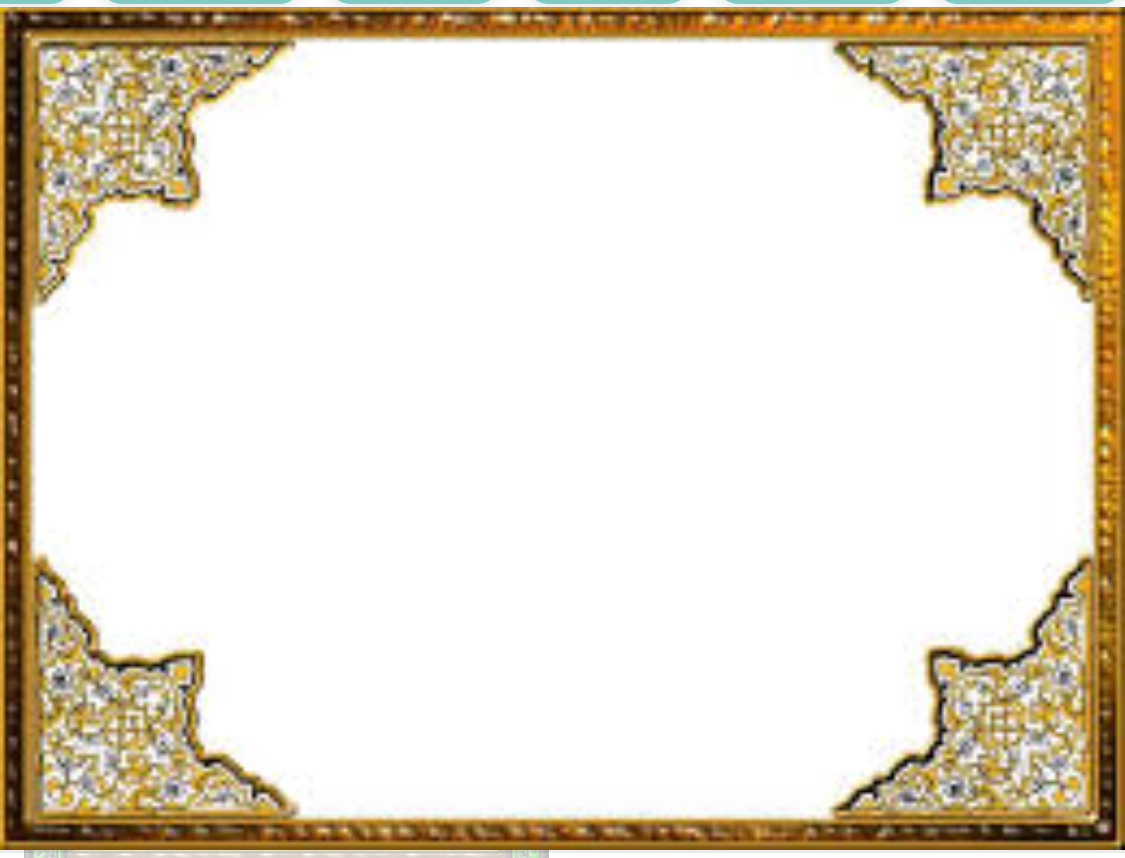 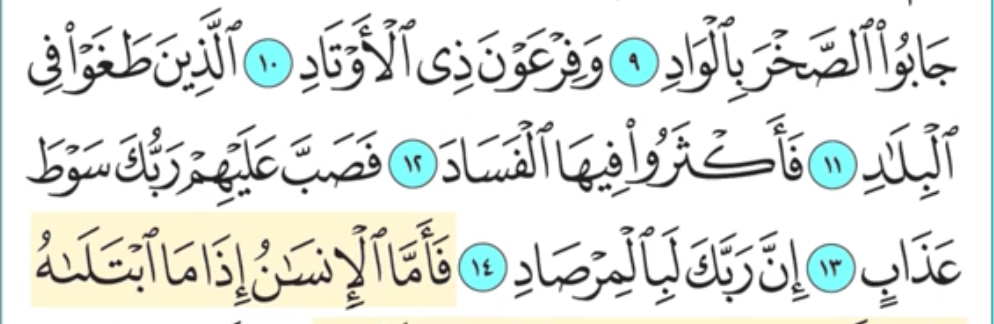 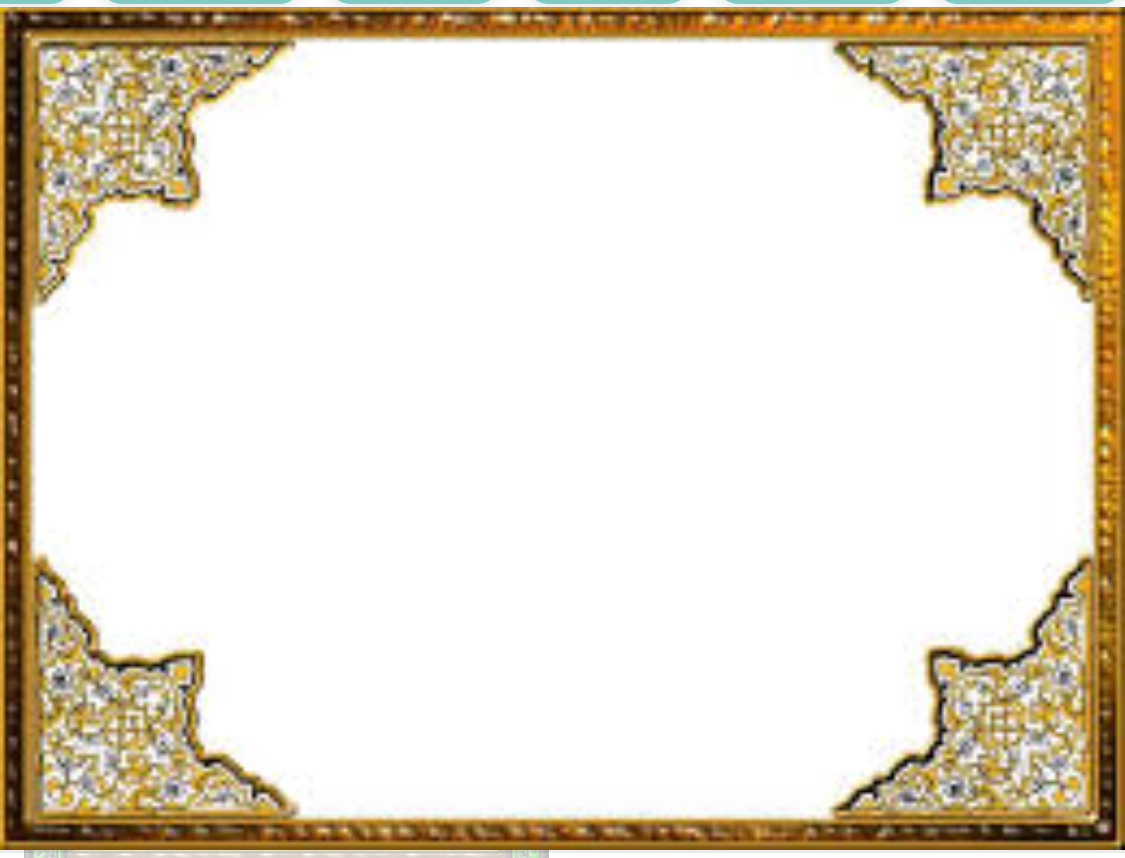 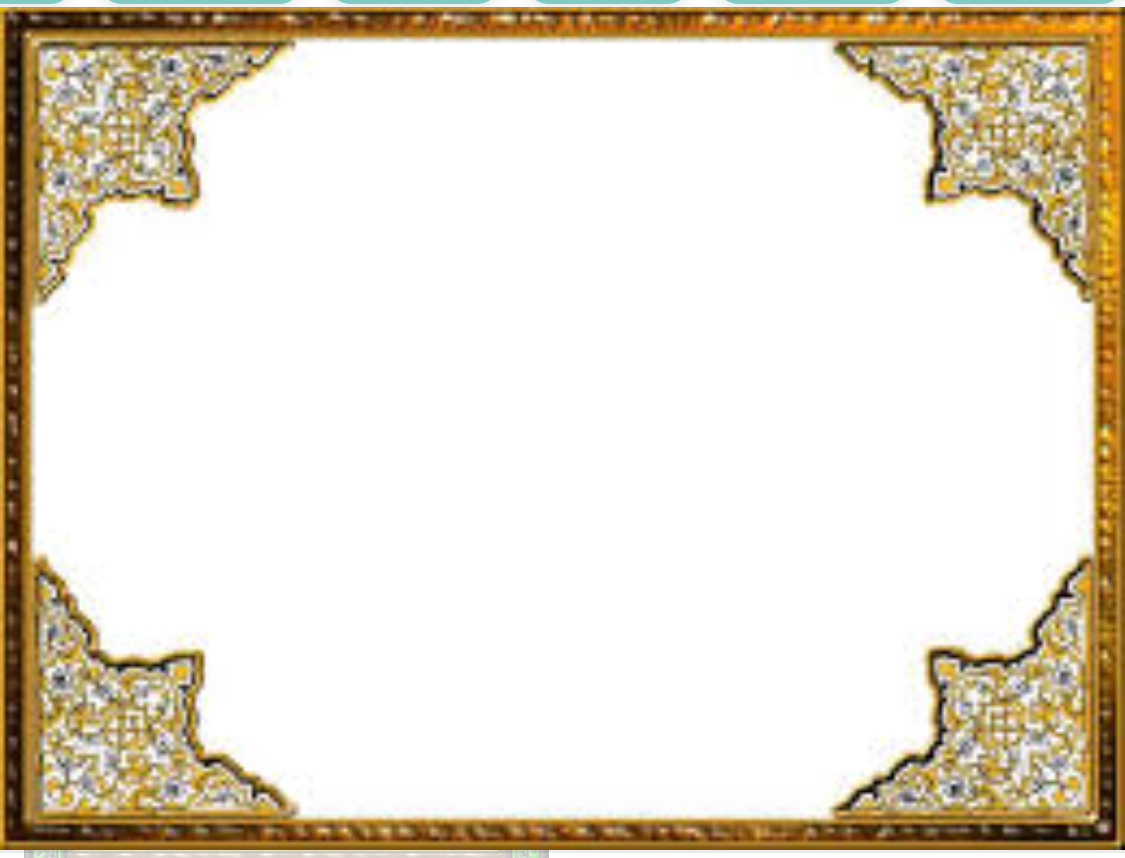 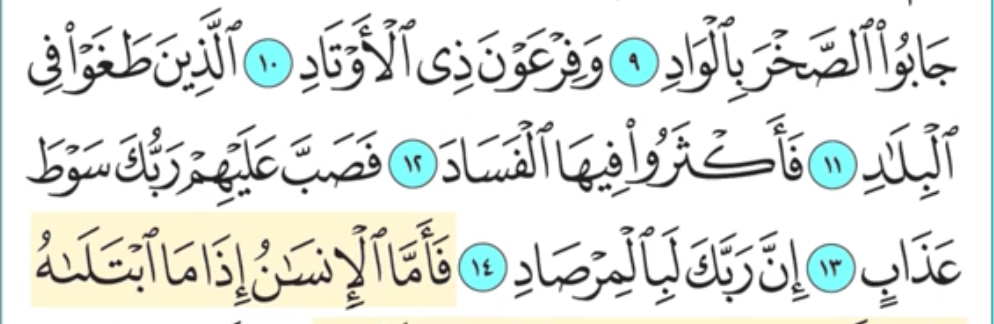 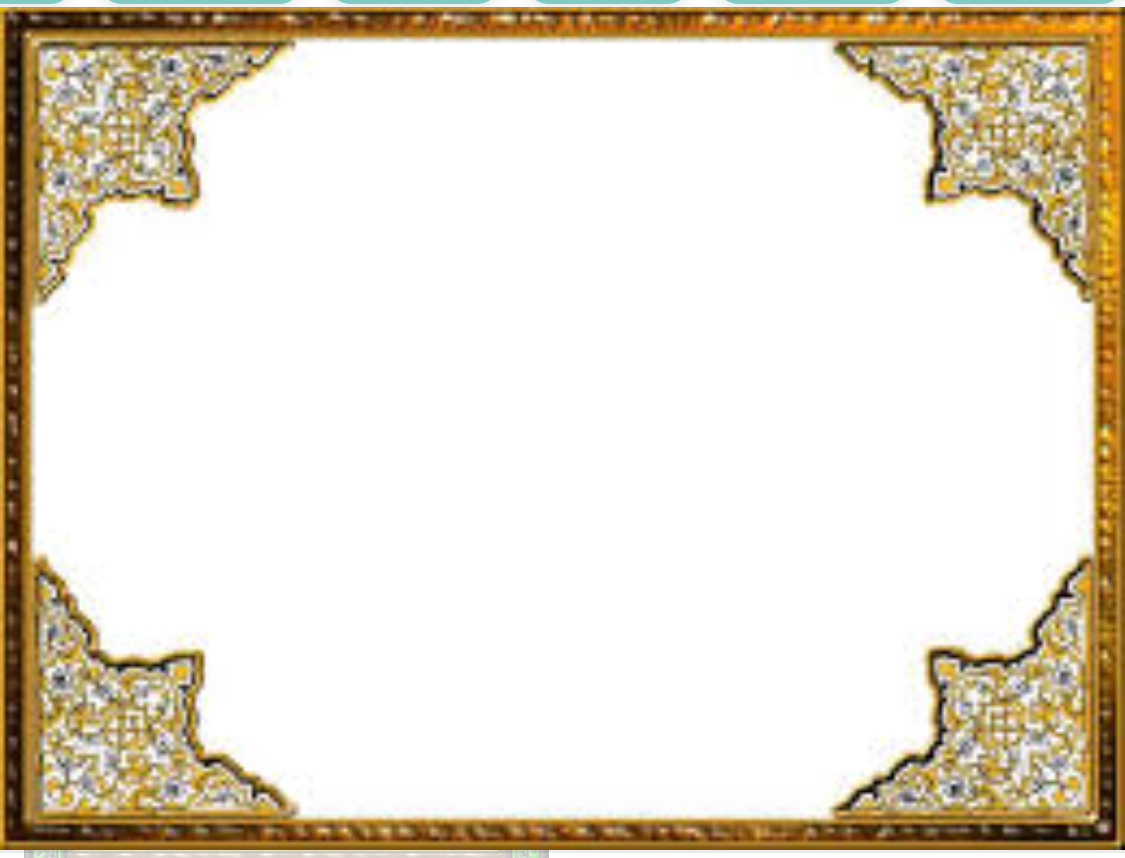 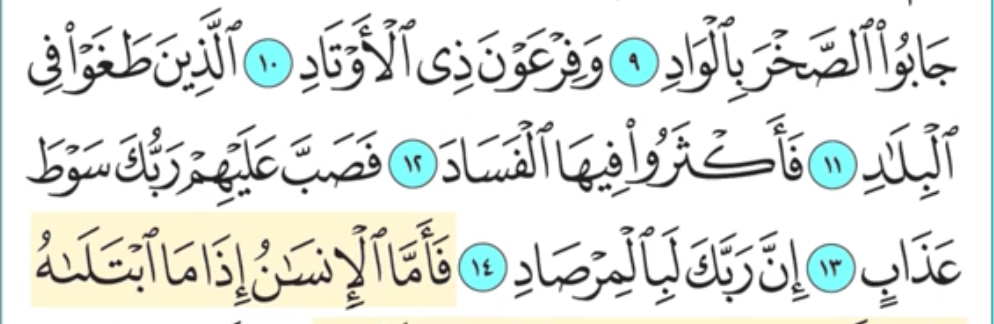 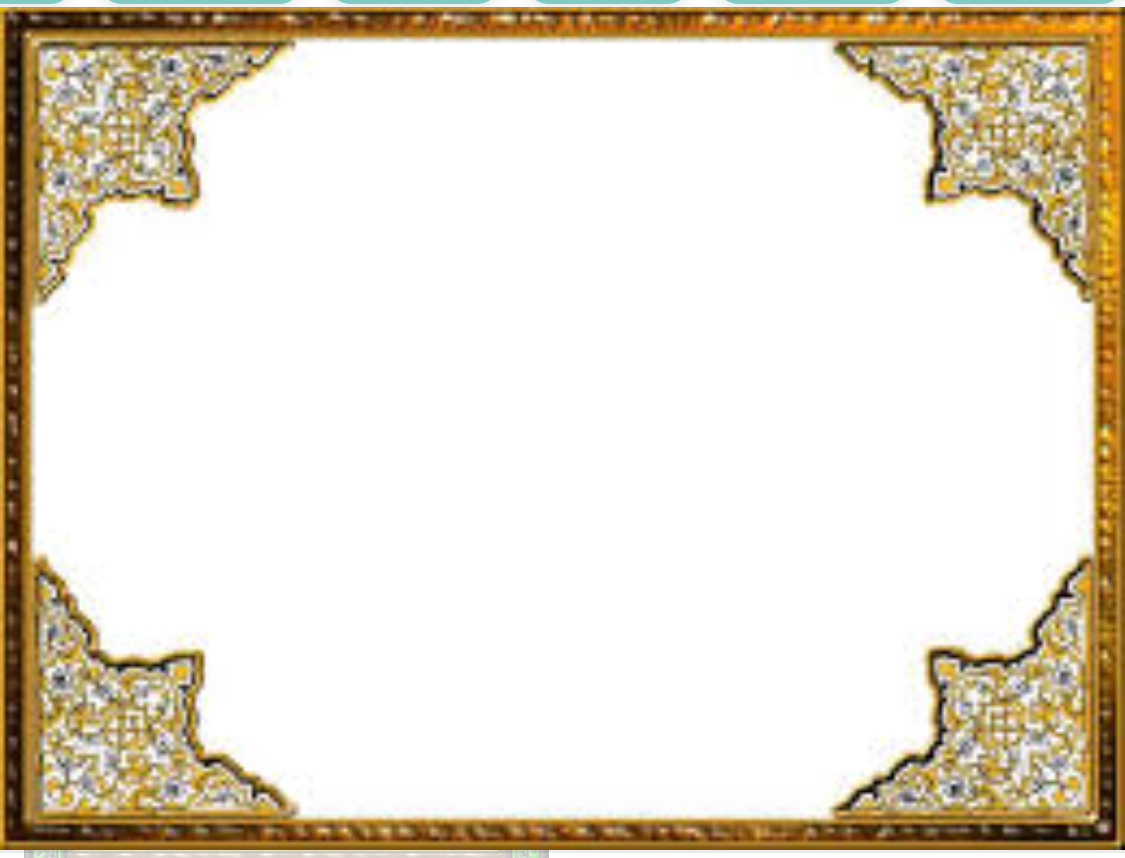 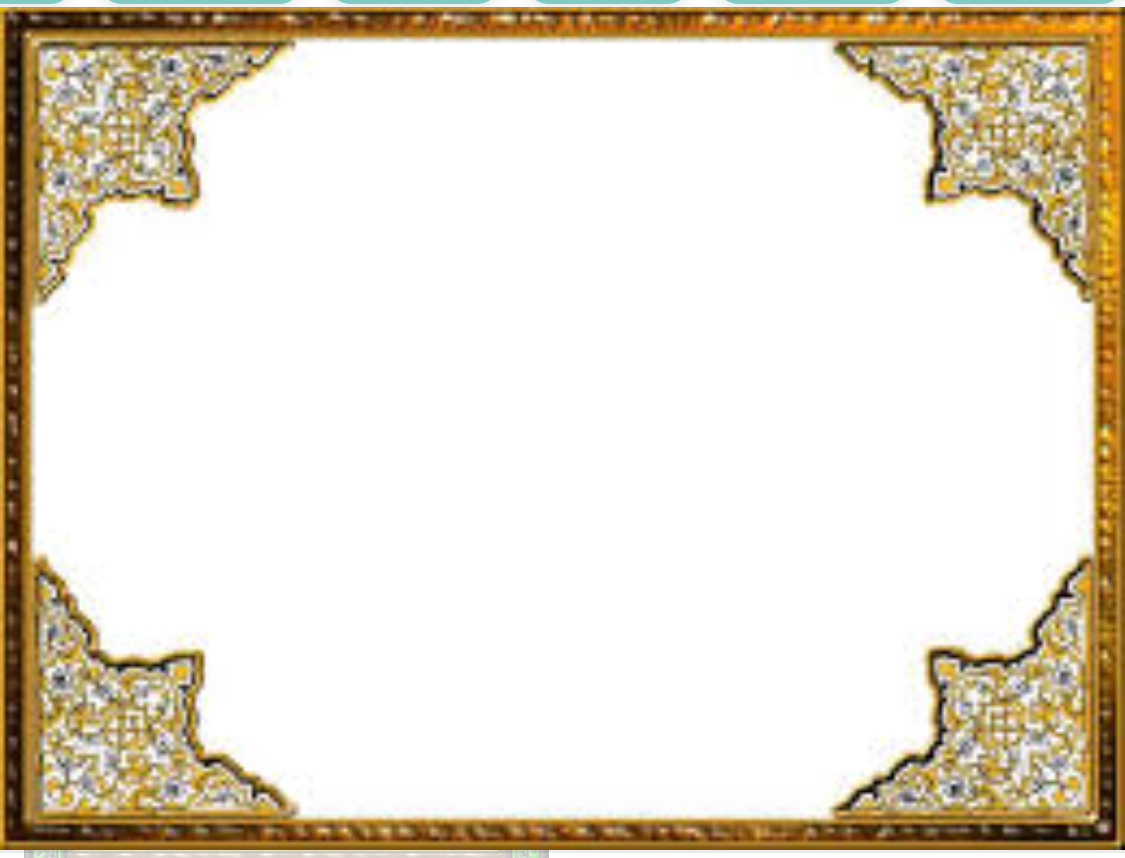 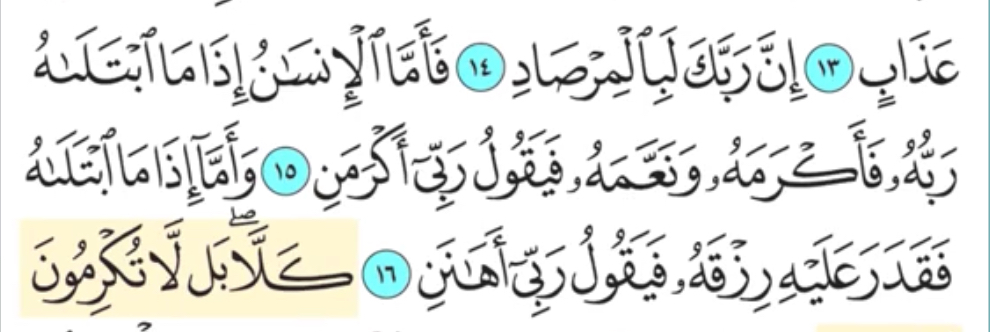 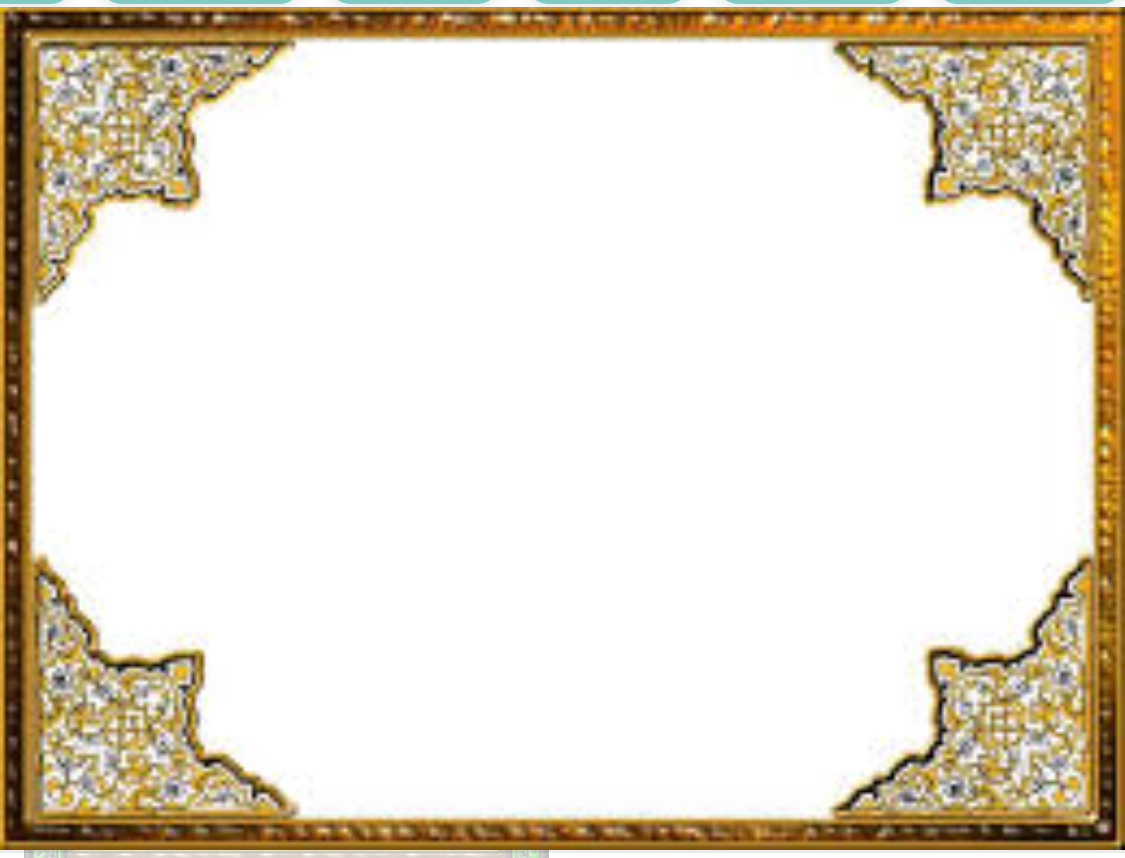 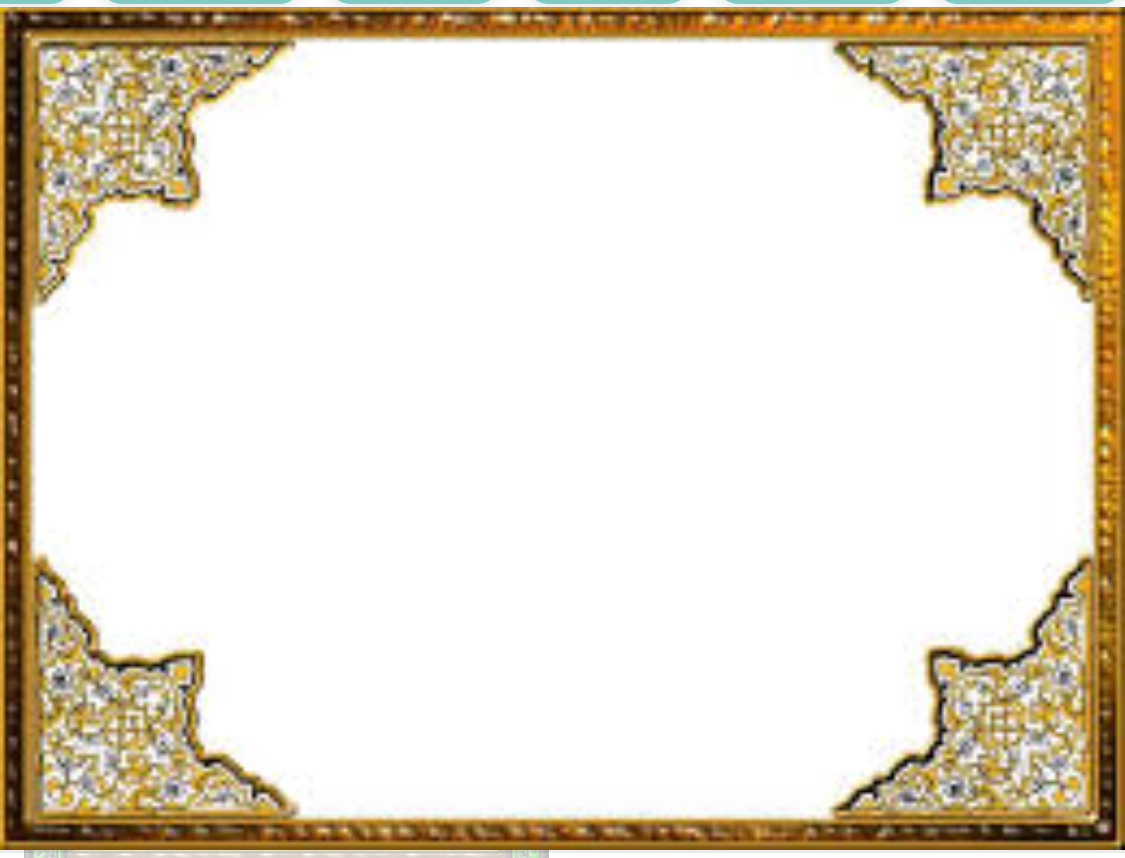 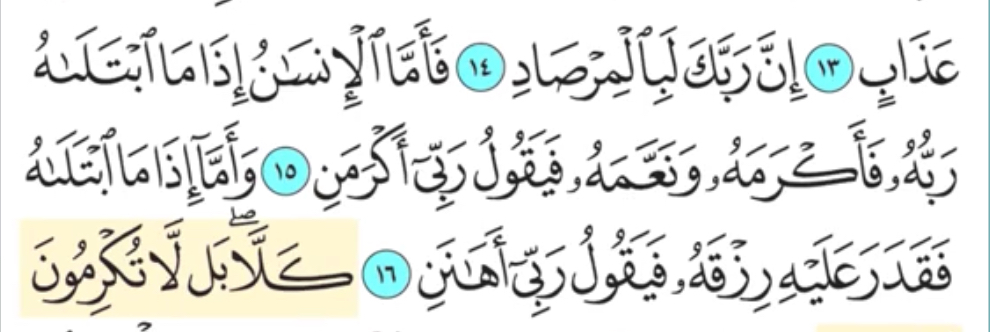 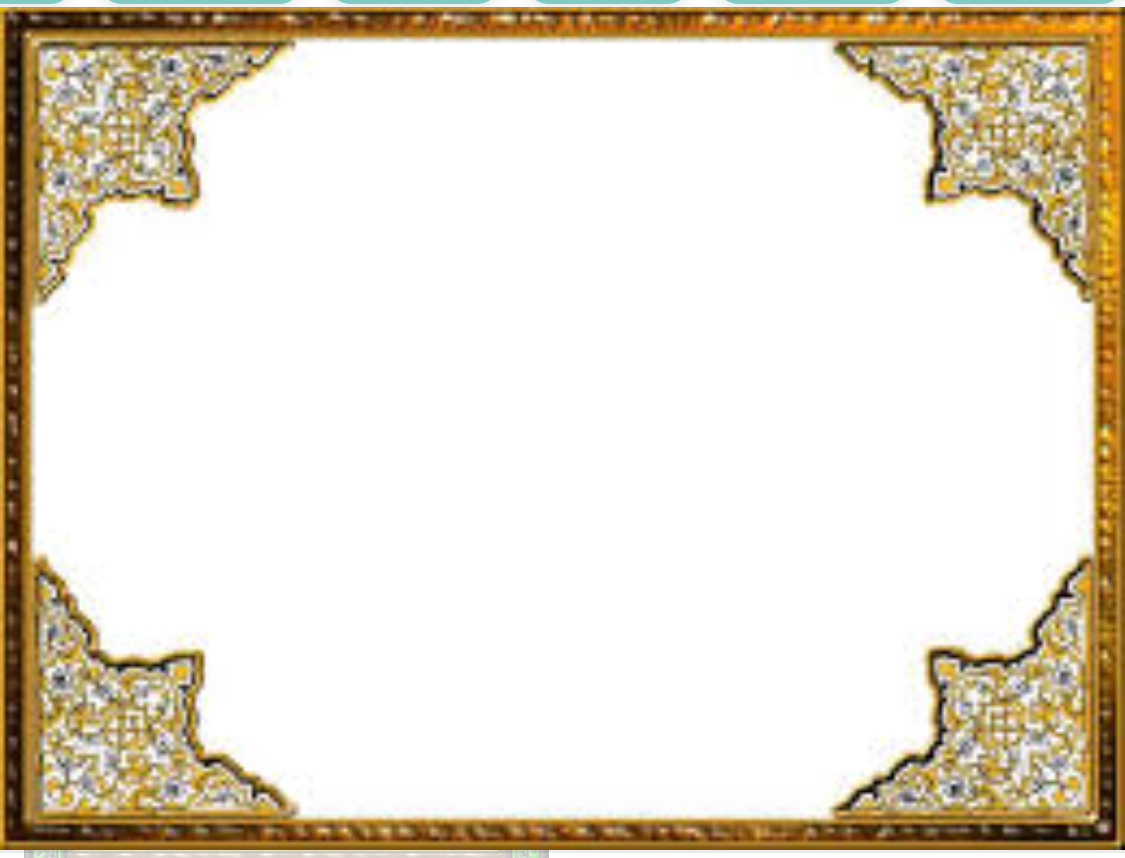 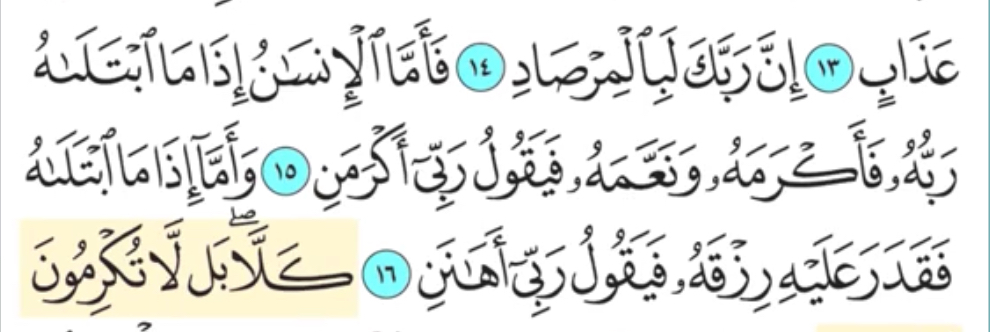 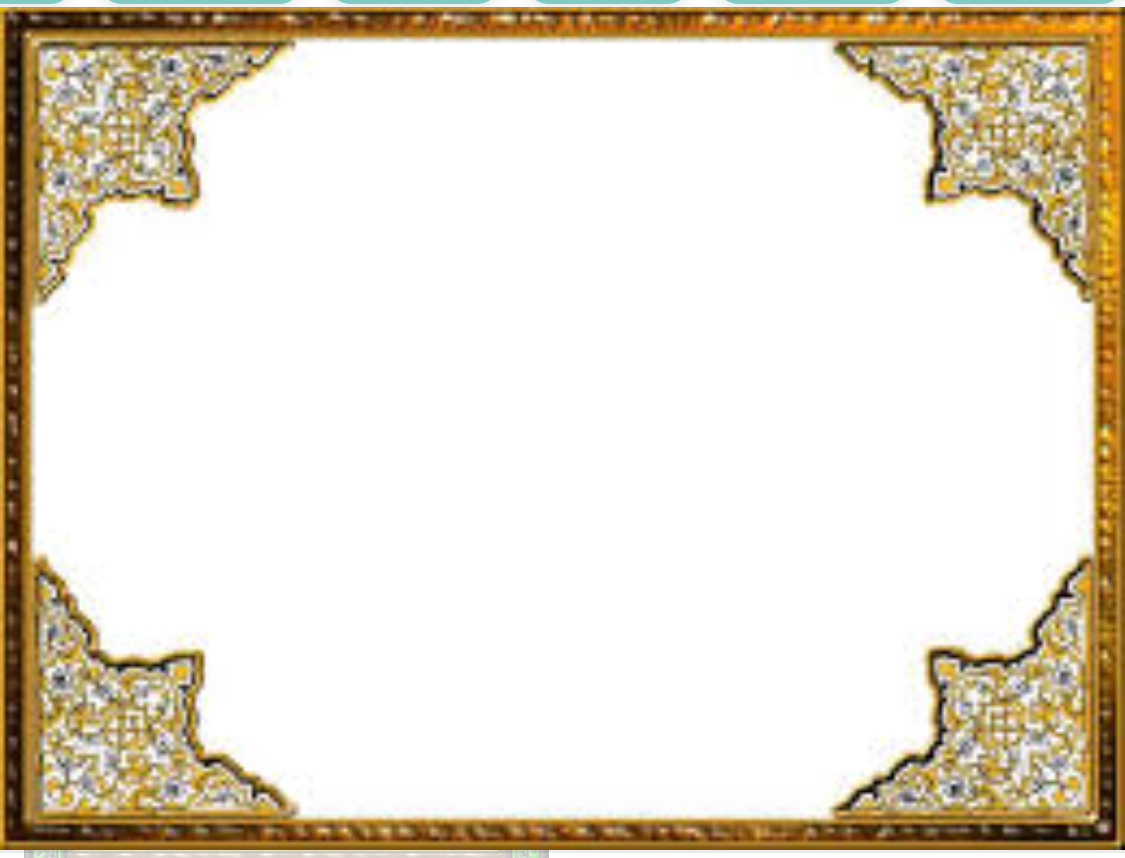